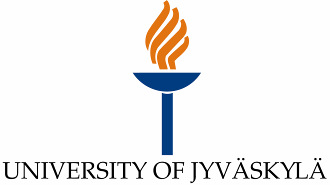 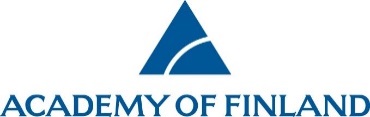 39th Erice School 2017
Atomic mass measurements of ultralowQ-value nuclei
Tommi Eronen
University of Jyväskylä
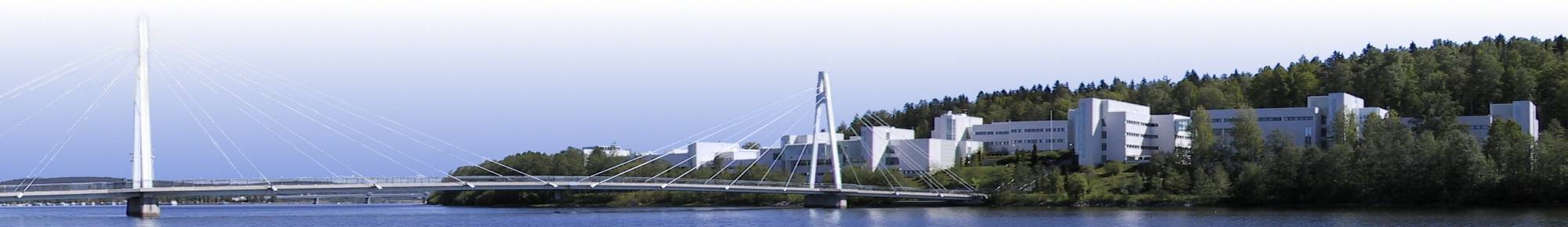 OUTLINE
Q-value from atomic mass spectrometry
Nuclei with potential ultralow Q-value
(On-line) Penning trap atomic mass spectroscopy
+PI-ICR technique
Program at JYFLTRAP, Jyväskylä
Q-value for a reaction is the amount of energy released by that reaction.
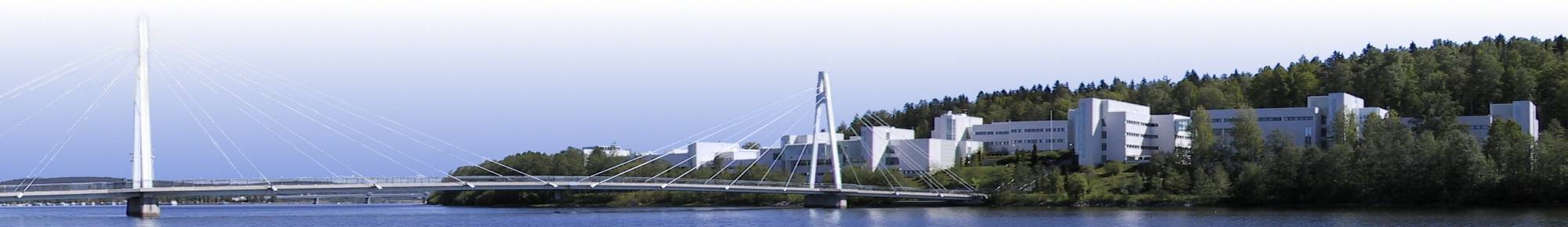 23.9.2017
Q-value from mass spectroscopy
Tritium beta decay electron spectrum
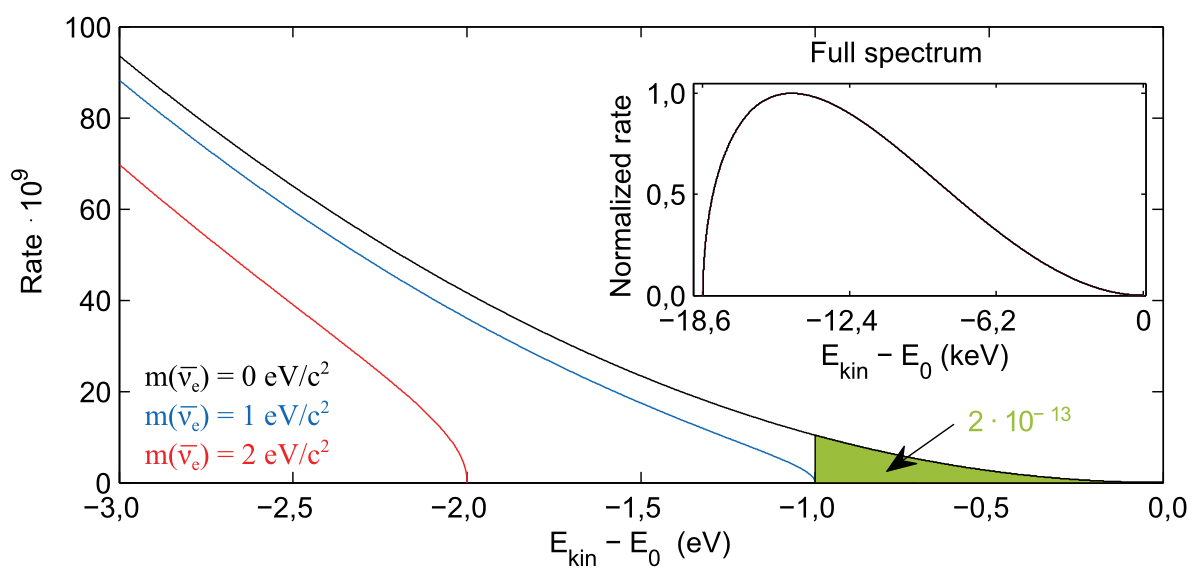 from
parent-daughter
mass difference
[Speaker Notes: - Q-value is “spent” to creation of particles, kinetic energy of the created particles
- Here tritium. If no neutrino mass, it is just kinematics]
Q-values from masses for neutrino studies
Several cases already studied..
2νββ, 0νββ
0νECEC – Search for resonant enhancement
Now: Ordinary (highly forbidden) β and EC decays
Ground-state-to-ground state decays:
Direct neutrino mass probes, e.g. tritium, 163Ho 
Ground-state-to-excited-state decays
Low Q-values of highly forbidden decays
Low Q-value
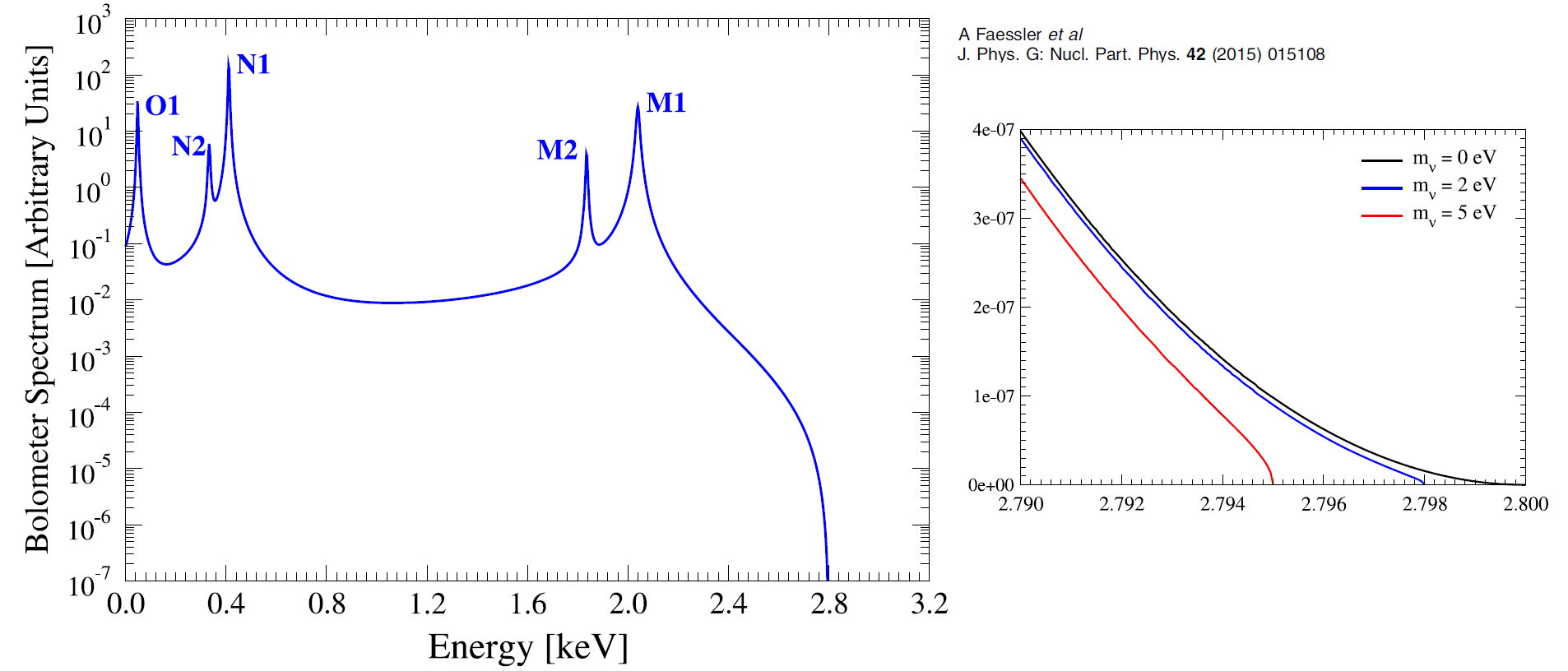 23.9.2017
Ultralow Q-value nuclei
Single β- and EC capture decays
Decay with very low Q-value to an excited state
Bigger fraction of the Q-value in neutrino mass
Search for ”slightly positive” Q-value
β-/EC
Q-value
parent
excited state
mass
difference
excitation
energy
Ground state
Daughter
[Speaker Notes: Mass measurements are “cheap” for ruling out unfit transitions..]
Required experimental quantities
Parent-daughter decay Q-value – mass difference
From mass spectroscopy
Daughter excited state excitation energy
β-/EC
Q-value
parent
excited state
mass
difference
excitation
energy
Ground state
Daughter
Immediate improvement
With precise
Mass difference 
measurement
Candidates
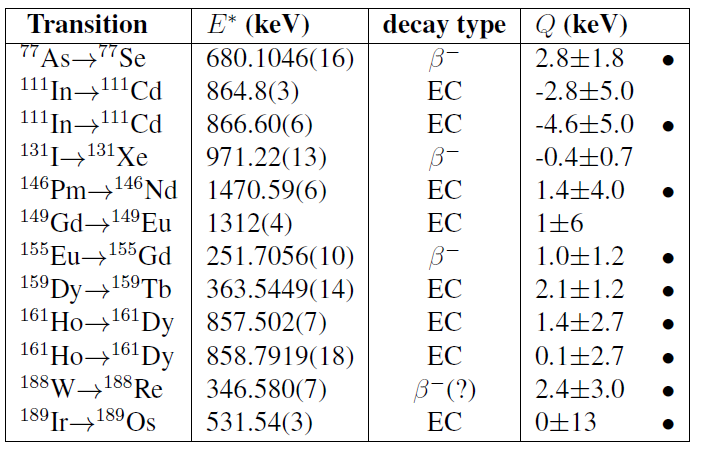 Half-lives range from few hours to few days
J. Suhonen, Phys. Scr. 89, 054032 (2014).
[Speaker Notes: One even-even (188W), one odd-odd 146Pm, others even-odd]
115In decay
Cattadori et al. Nucl. Phys A 748, 333 (2005)
Q-values: 
  JYFLTRAP  350(170) eV E. Wieslander, J. Suhonen, T. Eronen et al. PRL 103, 122501 (2009)
  FSU-TRAP  155(24) eV   B.J. Mount, M. Redshav, E.G. Myers,          PRL 103, 122502 (2009)
[Speaker Notes: These are “stable”]
Precisions
The goal: Find ”slightly positive Q-value” cases:
Phase 1: Coarse selection
Daughter state excitation energies < 100 eV
~100 eV gs-gs precision with Penning traps (TOF-ICR)
Phase 2: Finer selection
If survived phase 1
Daughter state excitation energies < 10 eV
~10-50 eV gs-gs precision with Penning traps (PI-ICR)
Phase 3: Ultimate
Push to eV-level with non-destructive Penning trap mass measurement techniques
E.g. with PENTATRAP in MPIK, Heidelberg
Production of ions of interest
Half-lives few days up to few years
Need (near) on-line production
IGISOL facility at Uni Jyväskylä accelerator lab
K130 and K30 cyclotrons
Proton/deuteron induced fusion reactions
E.g. 77As production: 76Ge(d,n)77As @ 7 MeV
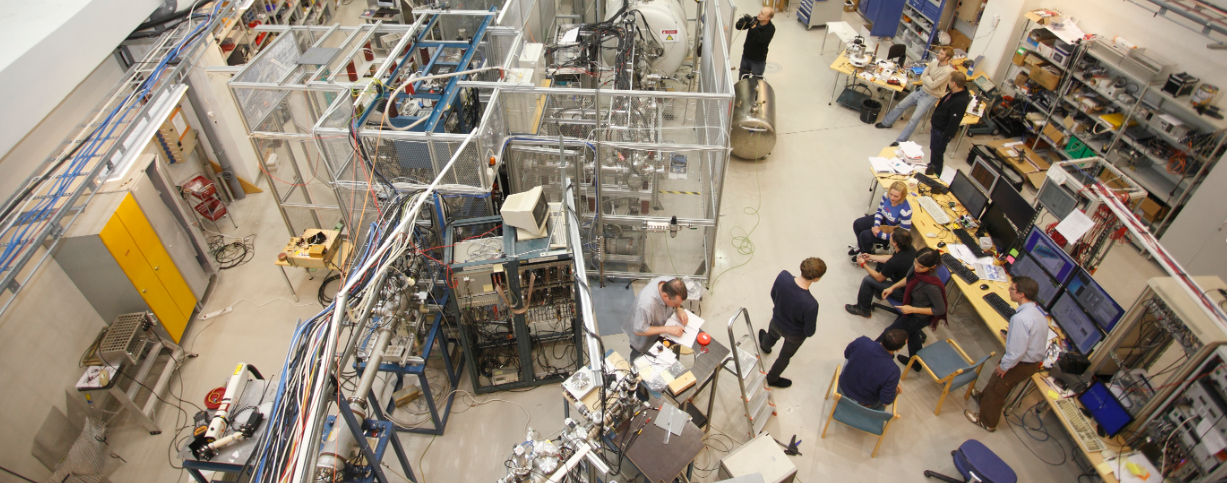 IGISOL
IGISOL
 Ion Guide Isotope Separator OnLine
ISOL-system for all elements, fast ( ~ms)
Stopping reaction products into (helium) gas
Extraction as ions – no need to reionize
But: relatively low efficiency
Different geometries for
Light-ion fusion
Fusion evaporation
p/d fission
n-induced fission
Cryogenic
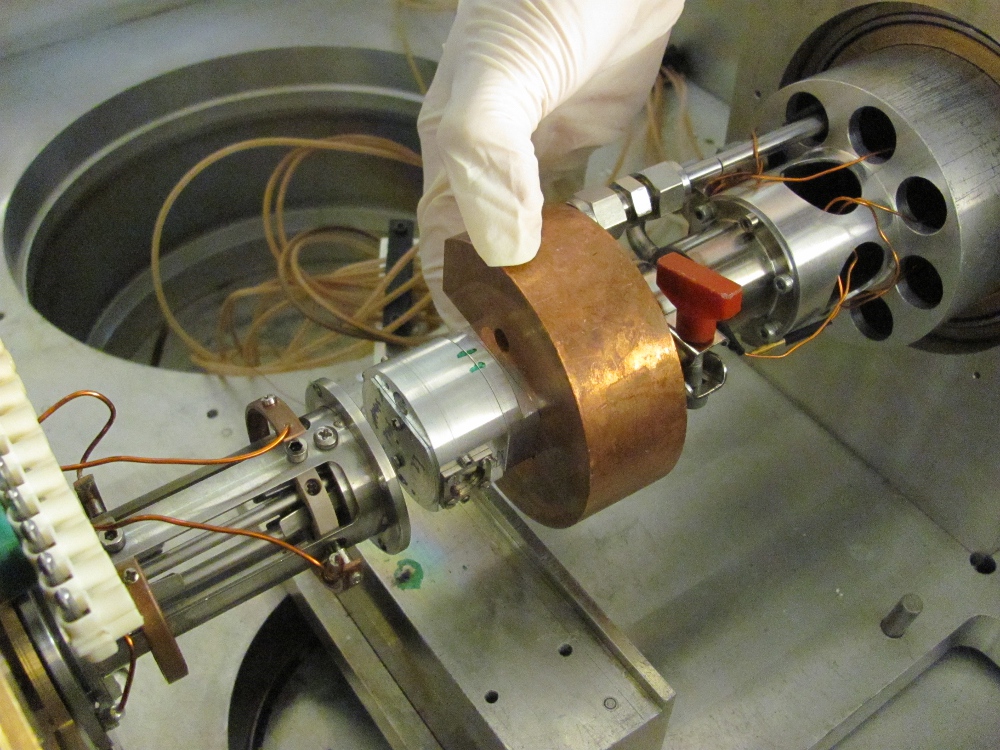 Parent and daughter production
For example 77As -> 77Se Q-value
Parent: 76Ge(d,n)77As @ 7 MeV 
Daughter: stable selenium exists as a contaminant

BOTH available simultaneously
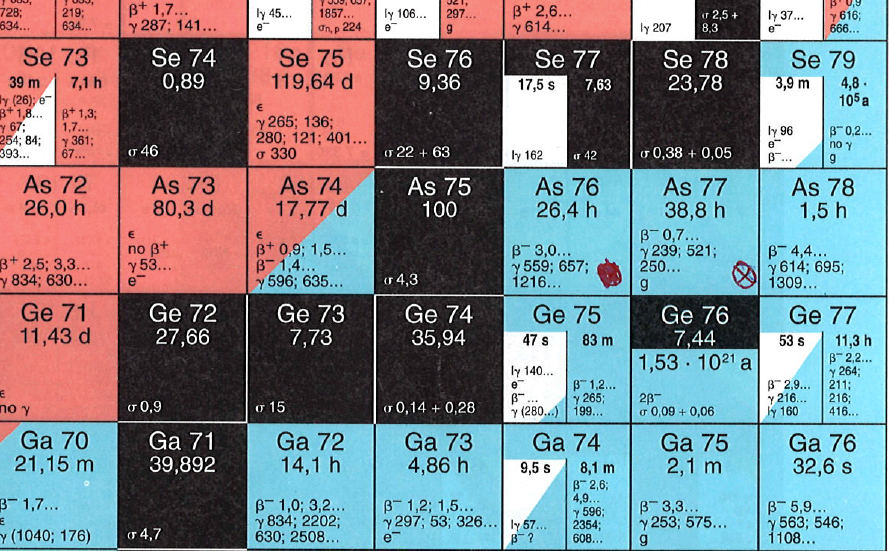 [Speaker Notes: Doublet and near-simultaneous measurement]
IGISOL-4 FACILITY LAYOUT
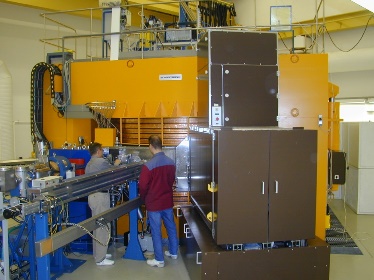 From K130 cyclotron
MCC30/15 light-ion cyclotron
Atom trap
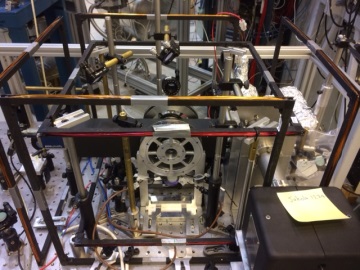 30 keV
IGISOL-4 target area
RFQ cooler/buncher
Decay Spectroscopy station
JYFLTRAP, Double Penning Trap
High precision mass measurements
Isobaric/Isomeric purification of RIB
      Trap assisted spectroscopy
      High purity ion samples
Collinear laser Spectroscopy
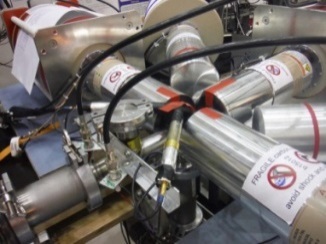 2014-03-12
Post-trap decay spec
JYFLTRAP
Buncher
2 Penning traps
Purification trap
Precision trap
30 keV
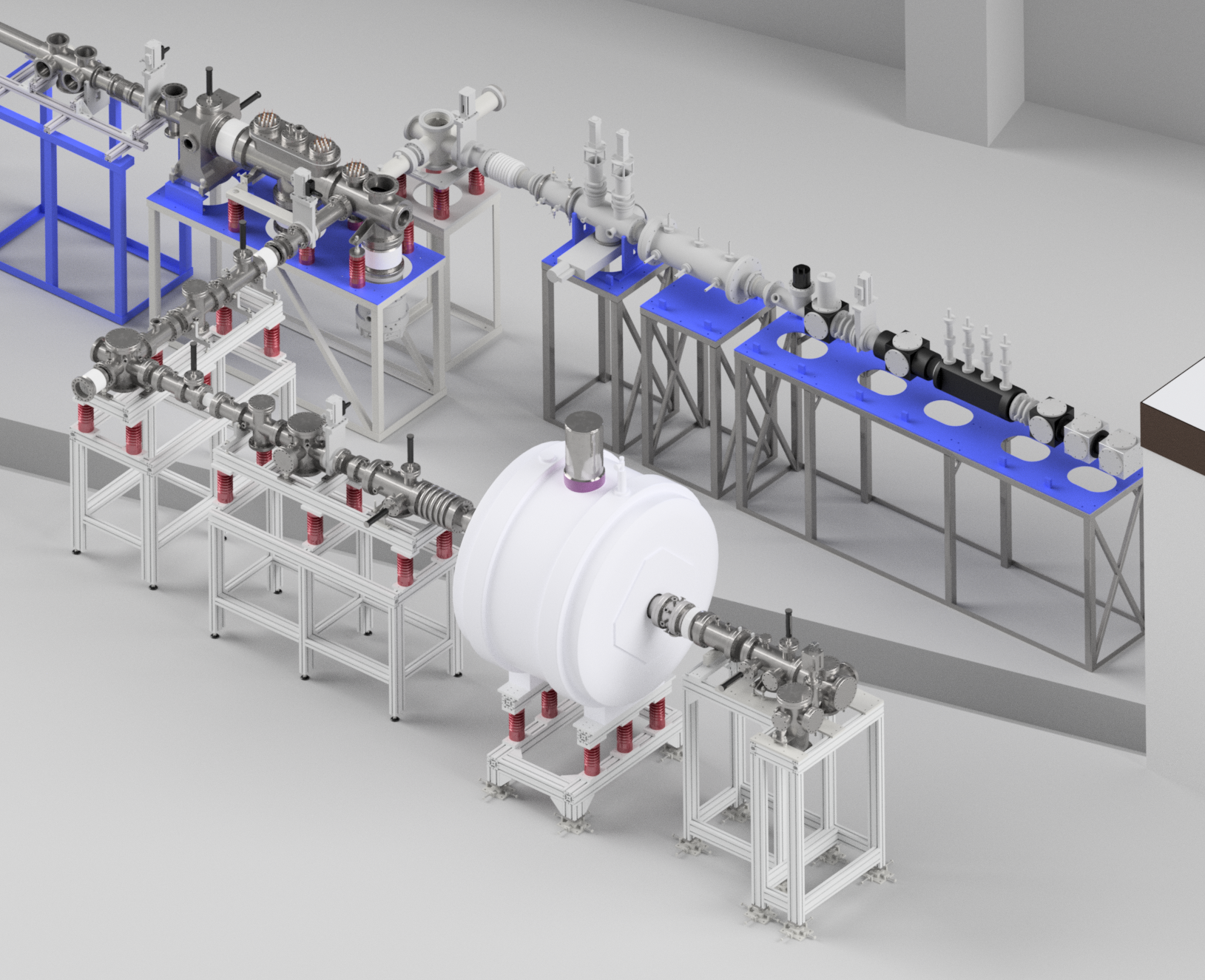 buncher
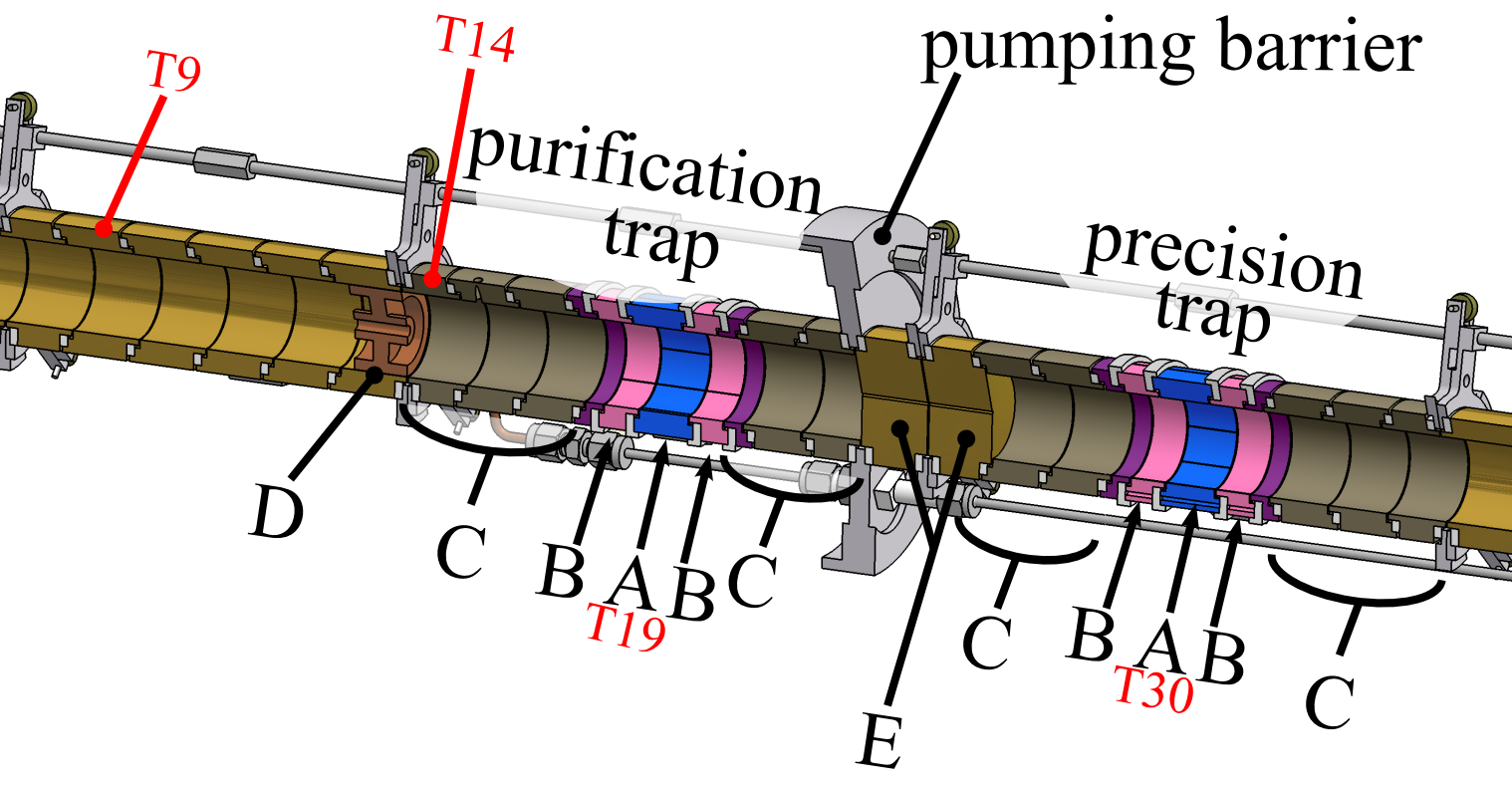 1 keV
30 keV
Penning
traps
Penning trap – confining charged particles
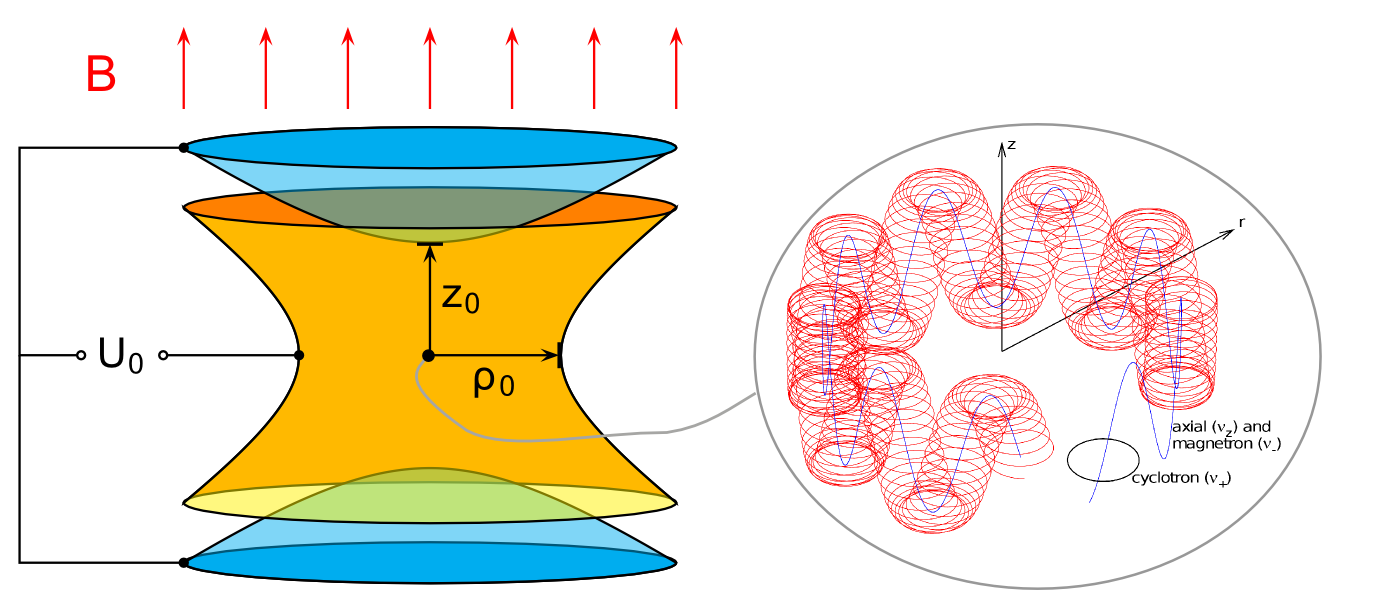 Three eigenmotions
Axial nz
Magnetron n-
Modified cyclotron n+
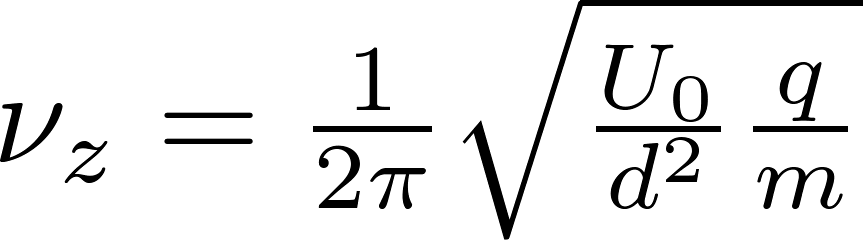 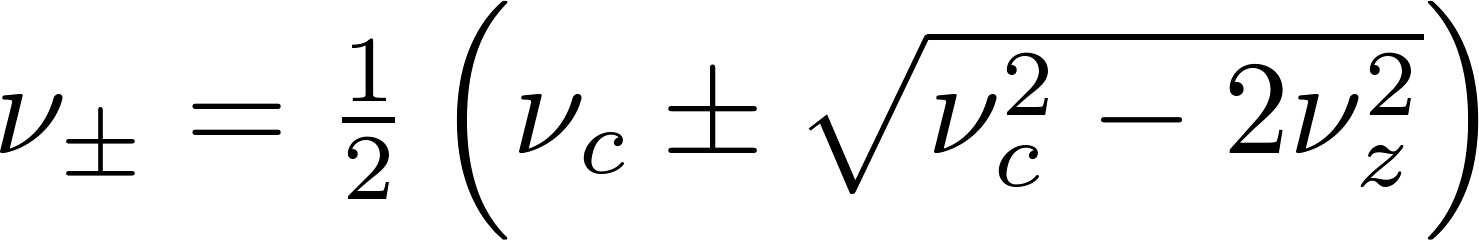 [Speaker Notes: Dimensioista – mm – cm
Staattinen; sielläs ovat]
Free-space cyclotron frequency
Mass measurements through
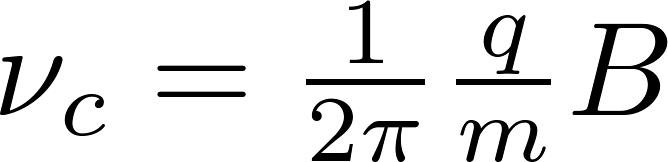 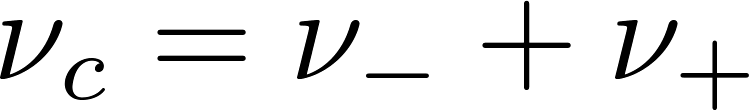 SIDEBAND FREQUENCY:
G. Gabrielse, Int. J. Mass. Spec. 279 (2009) 107–112
Q-value from cyclotron frequencies
daughter
Frequency ratio – experimental quantity 



Q-value (for singly charged ions)
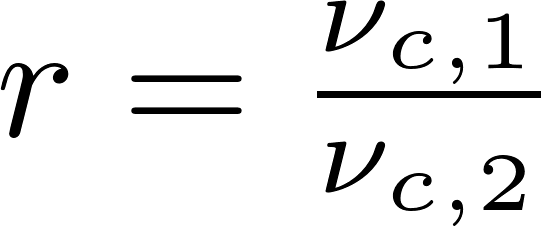 parent
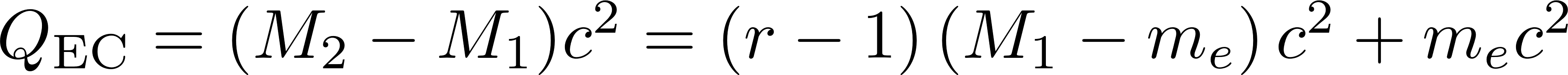 For same A/q:
parent
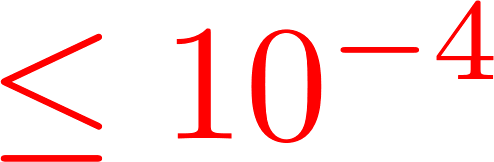 daughter
Time-of-flight ion cyclotron resonance (TOF-ICR) method for mass measurements- ”phase 1”
Example resonances,
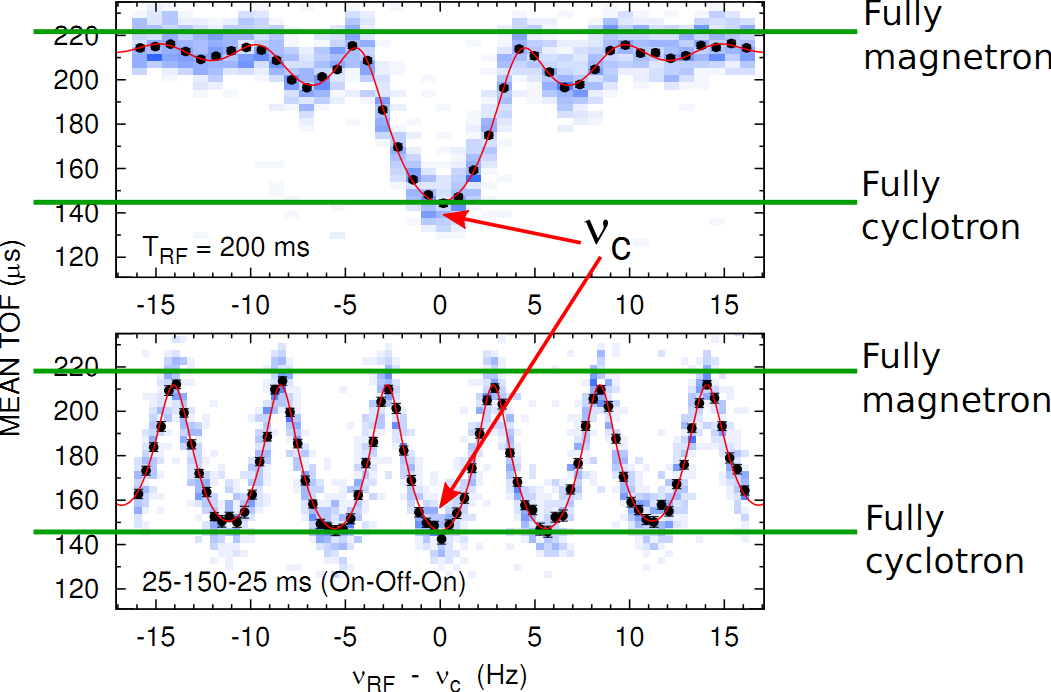 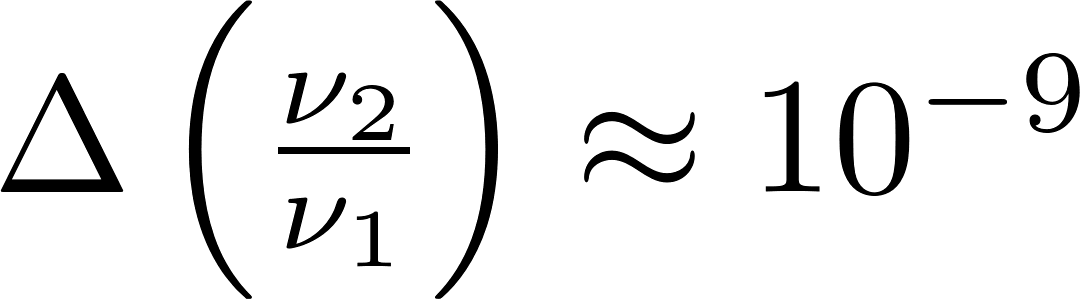 [Speaker Notes: So far nearly all Penning trap measurements with this TOF-ICR technique]
Phase imaging ion cyclotron resonance (PI-ICR) method for mass measurements”phase 2”
PI-ICR method
Novel Penning trap mass measurement technique
Developed by Sergey Eliseev, MPIK Heidelberg at SHIPTRAP GSI
Faster by 40x
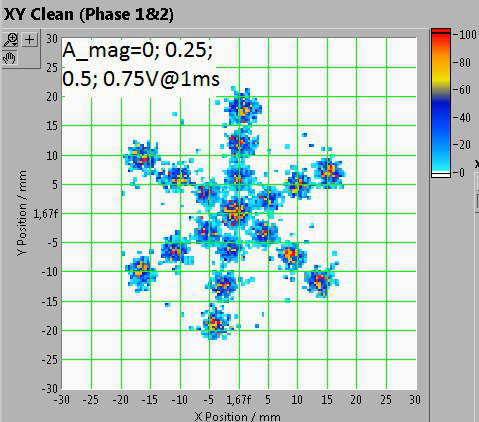 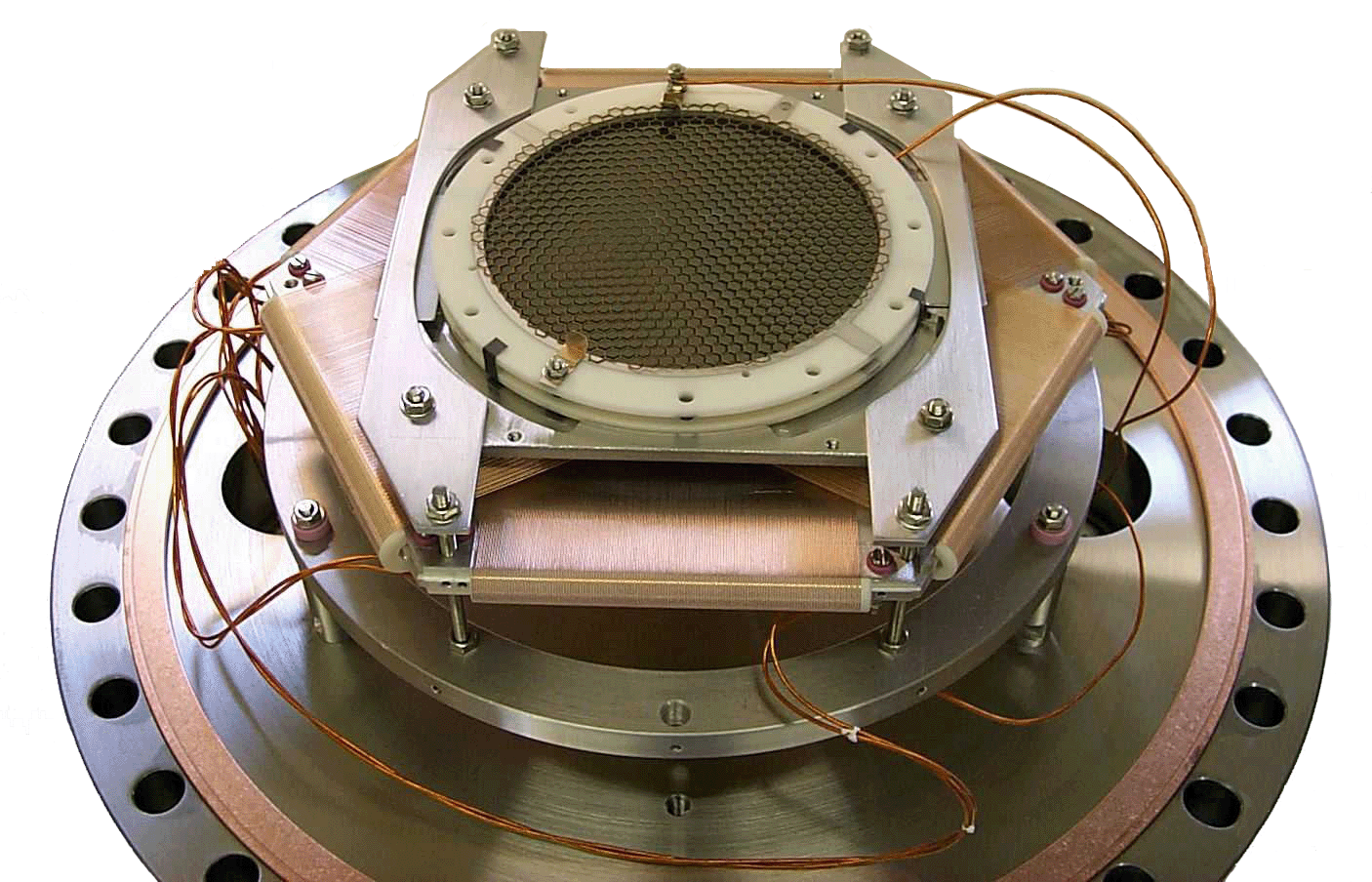 PI-ICR at JYFLTRAP
Detector installed in June 2017
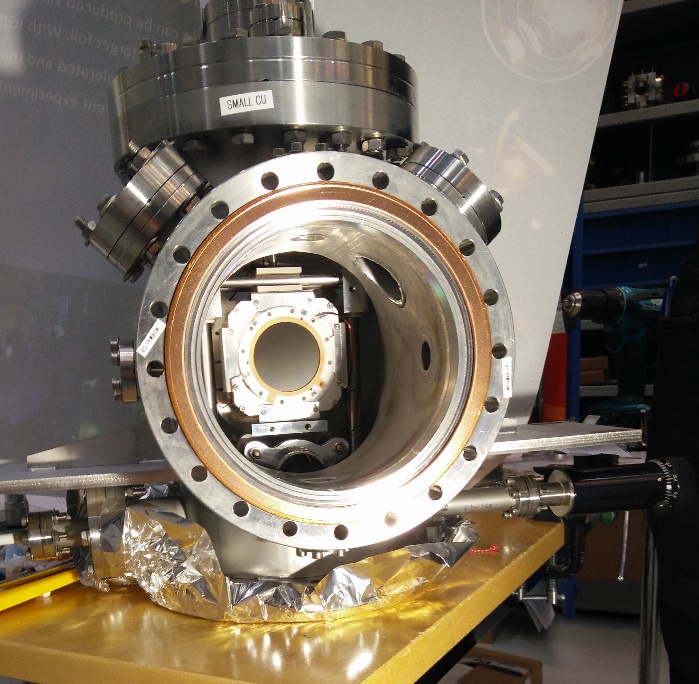 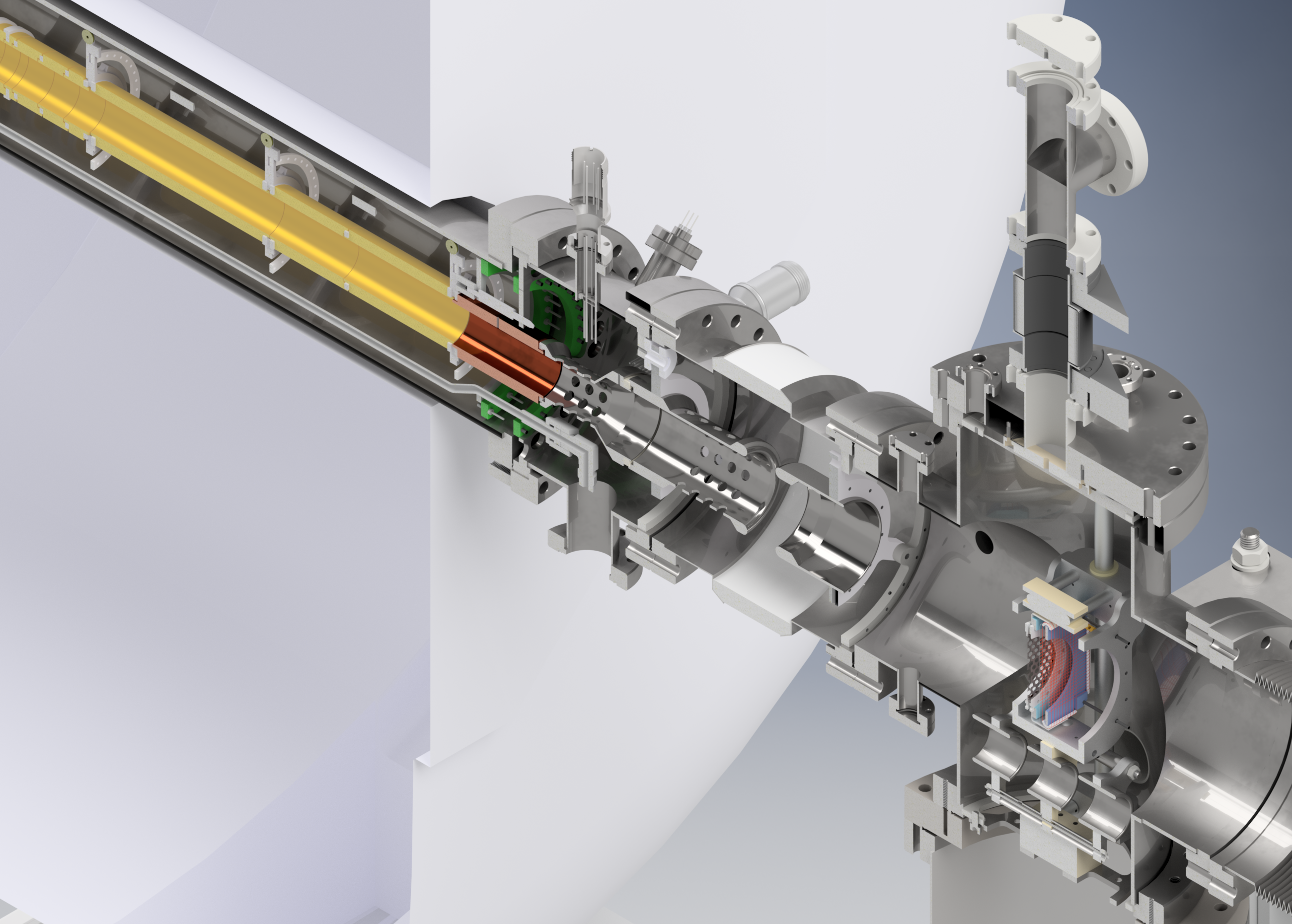 Trap
center
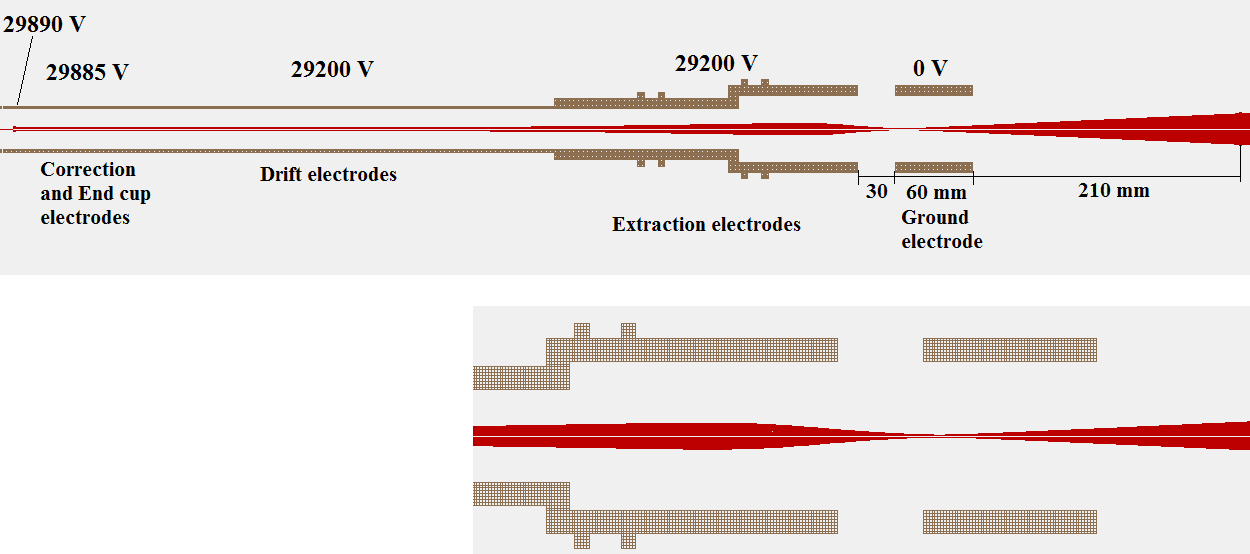 PI-ICR scheme for mass measurements
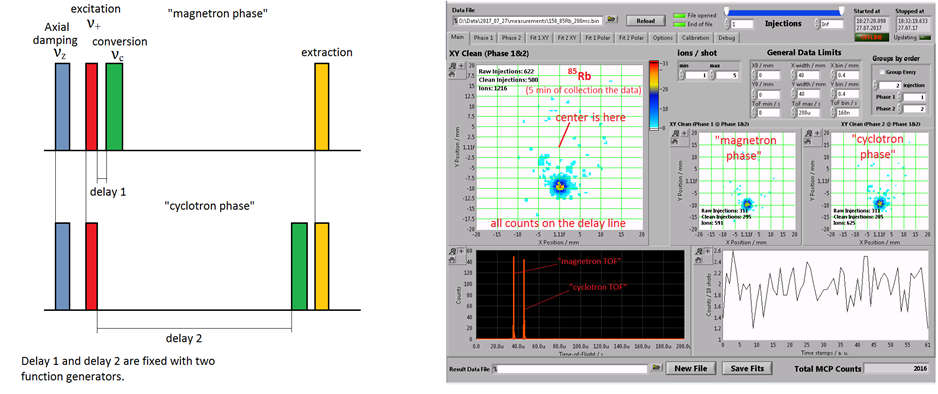 PI-ICR results
SHIPTRAP at GSI: 163Ho-163Dy Q-value with uncertainty 30stat + 15syst eV
Eliseev et al., PRL 115, 062501 (2015)
JYFLTRAP test measurement 85Rb-87Rb
52 eV precision (preliminary, room for improvement)
This is better than 10-9 !
In general: few ten eV precision available
(few x 10-10 frequency ratio precision)
23.9.2017
After Q-value measurement..
J. Suhonen et al. will be busy for a while
Branching ratio

A potential case will have
Very low Q-value (< 100 eV)
Reasonable branching ratio

Low background near the endpoint
With very small Q-value atomic effects might interfere with beta decay
Final remarks
IGISOL + JYFLTRAP is the ideal facility for low Q-value measurements
Easy production, “cheap” beamtime
Simultaneous availability of parent, daughter (A/q doublet mass measurement)
PI-ICR technique allows to push to ~20 eV level
11 days of beamtime approved for 6 cases
Collaboration with J. Suhonen’s group
Advertisement
Isomerically clean beams available with unprecedented resolution!
Phase-sensitive cleaning
For A/q = 100
50 keV isomer
45 deg phase difference
Need 200 ms
250 ms
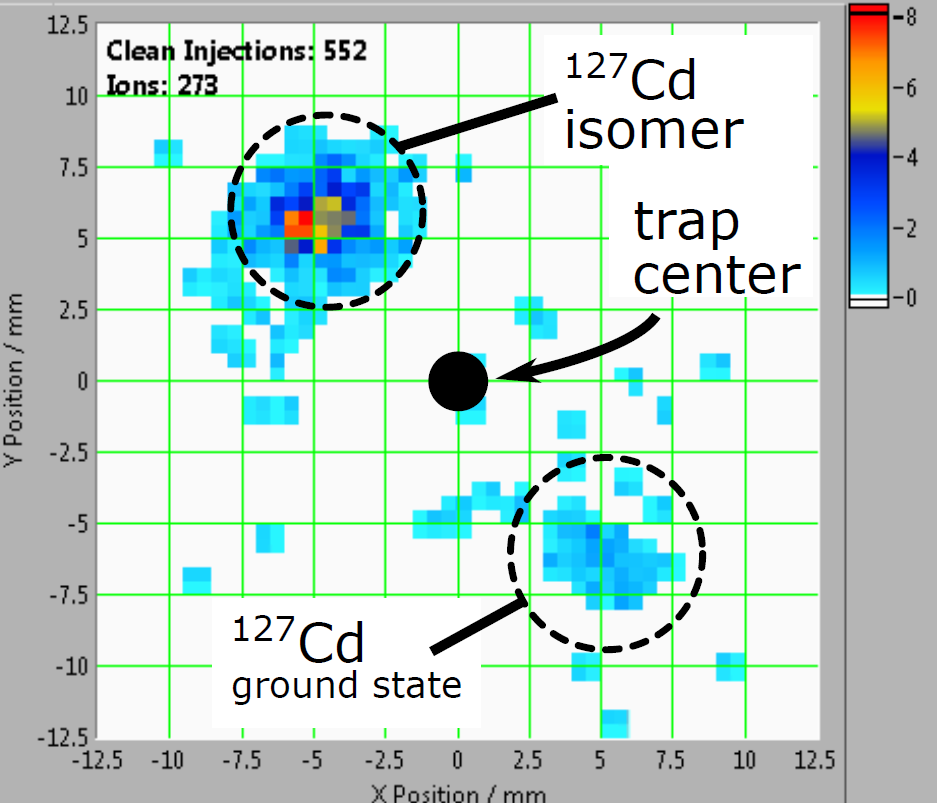 Acknowledgments
EXPERIMENT:
L. Canete
T. Eronen
S. Geldhof
A. Jokinen
A. Kankainen
I.D. Moore
D. Nesterenko
H. Penttilä
I. Pohjolainen
A. de Roubin
M. Reponen
S. Rinta-Antila
A. Takkinen
M. Vilen
J. Äystö
THEORY:
J. Suhonen
M. Haaranen
J. Kostensalo
J. Kotila
P. C. Srivastava (Roorkee, India)
Thank you!
http://research.jyu.fi/igisol
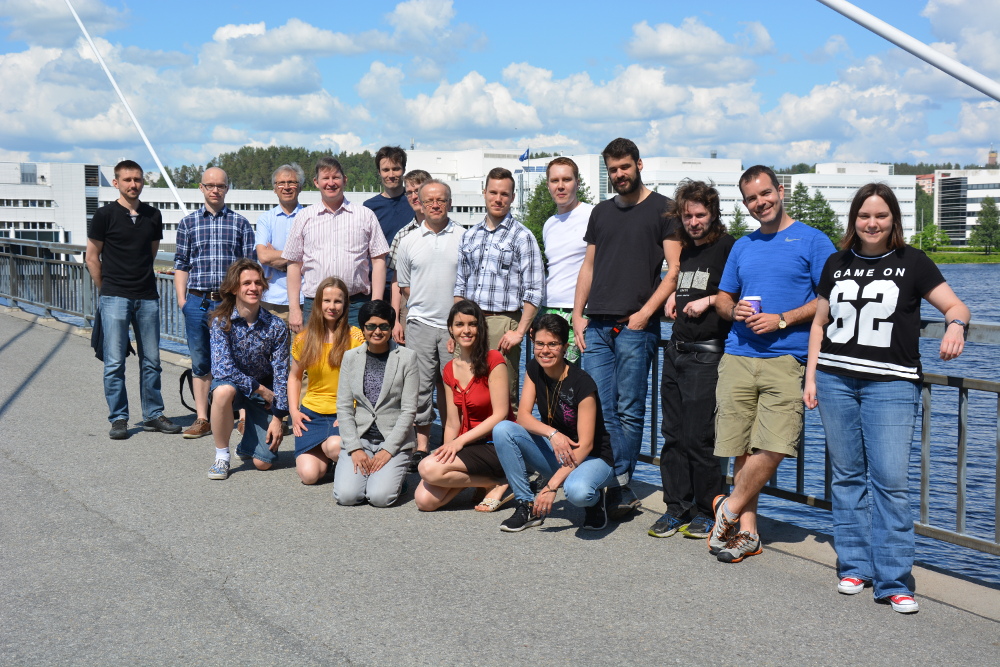 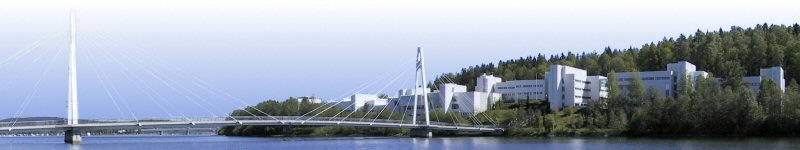